Информационно-разъяснительная  работа
( Места регистрации заявлений на участие в ГИА )
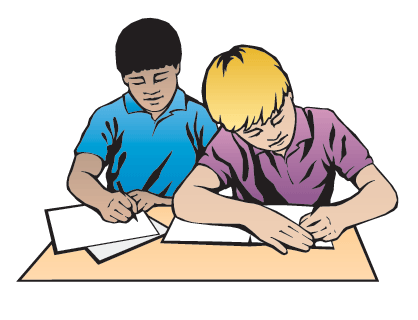 *образовательная организация по месту обучения заявителя (прохождения ГИА)
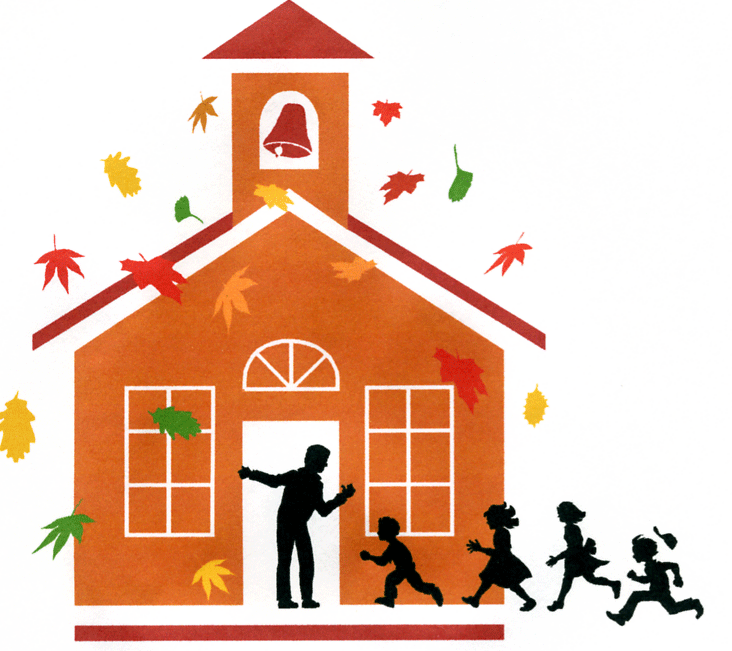 Выпускники 
текущего года
(в т.ч. экстернат)
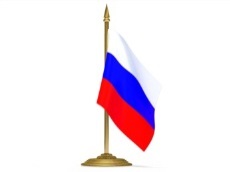 Выпускники 
прошлых лет
имеющие аттестат о среднем общем образовании
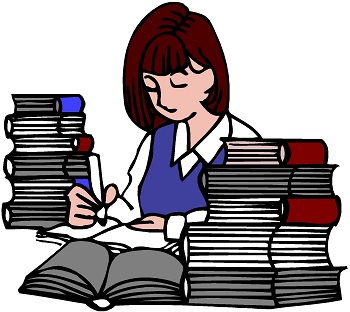 имеющие диплом о среднем профессиональном образовании
Обучающиеся, 
получающие среднее общее образование в иностранных ОО
*орган местного самоуправления по месту регистрации (временной регистрации) заявителя
имеющие среднее общее образование, полученное в иностранных организациях
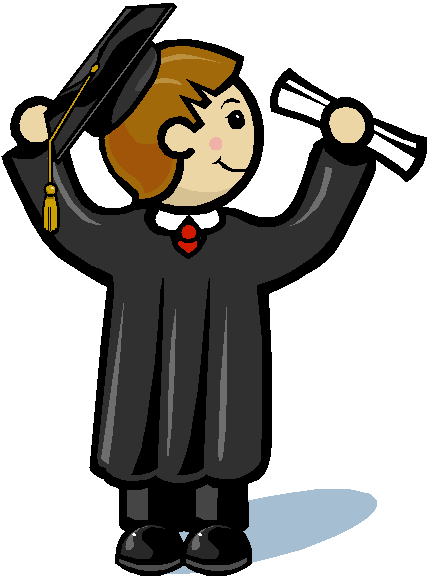 Обучающиеся в образовательных организациях среднего профессионального образования
*орган местного самоуправления по месту нахождения образовательной организации СПО
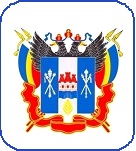 Заключение ПМПК/
Справка об инвалидности
Документы:
Аттестат
Паспорт
Диплом
Справка из СПО
Информационно-разъяснительная работа
Формы прохождения ГИА
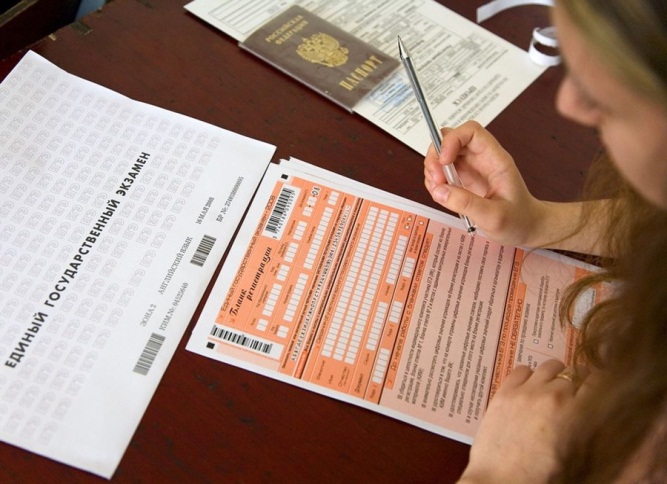 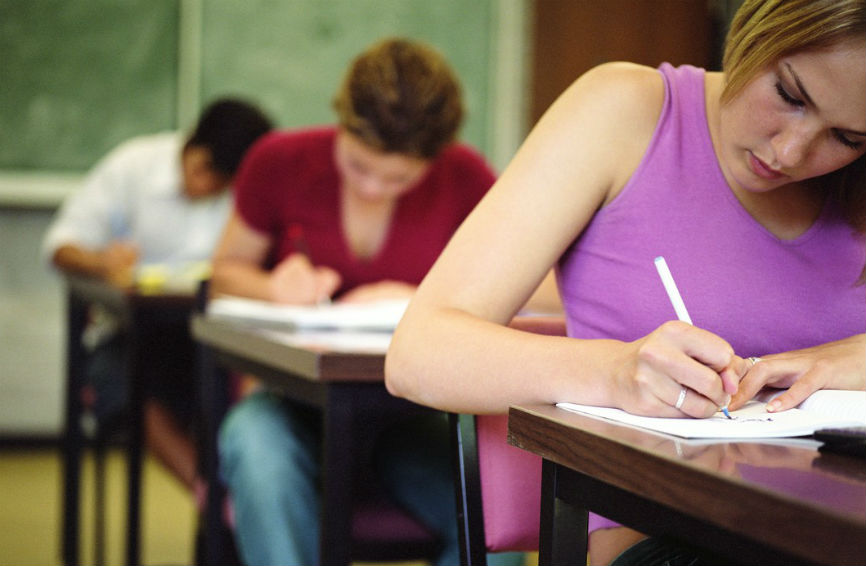 Единый
Государственный
Экзамен
Государственный
Выпускной
Экзамен
Письменно
Устно
выпускниками текущего года
в образовательную организацию
Готовый пакет документов предоставляется
в орган местного самоуправления по месту регистрации или временной регистрации
выпускниками прошлых лет